ИЗОБРАЖЕНИЕ И РЕАЛЬНОСТЬ
Презентация урока ИЗО 
2 класс
Выполнила учитель  ИЗО
МОУ НОШ № 7 г. Грязи
Духанова Людмила Алексеевна
Художник изображает в своих произведениях то, что видит вокруг , весь мир и этот мир называется
РЕАЛЬНОСТЬ
Художник изображает
 Природу
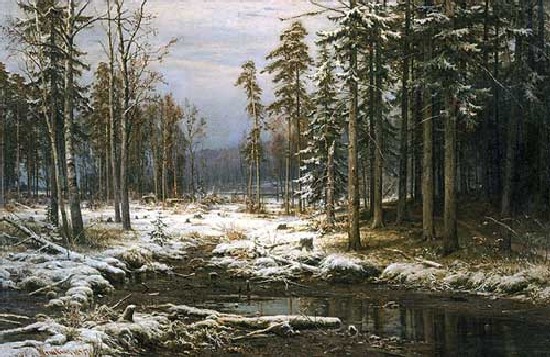 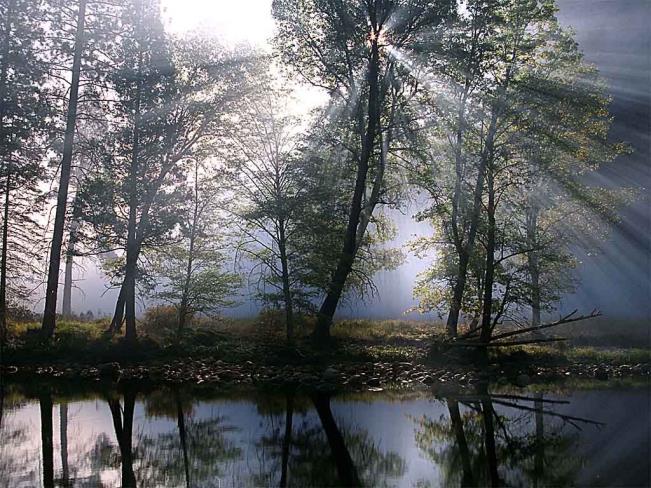 И. Шишкин.
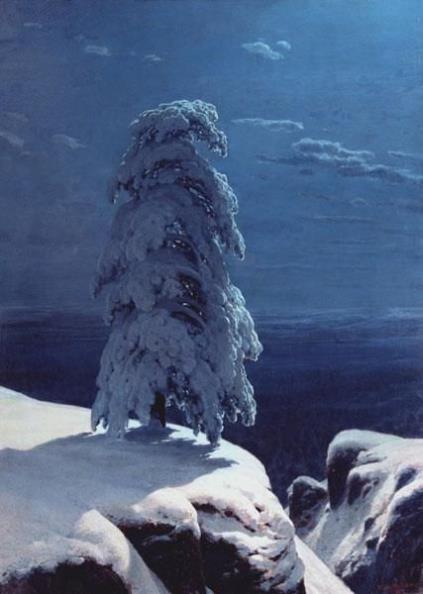 И. Шишкин.
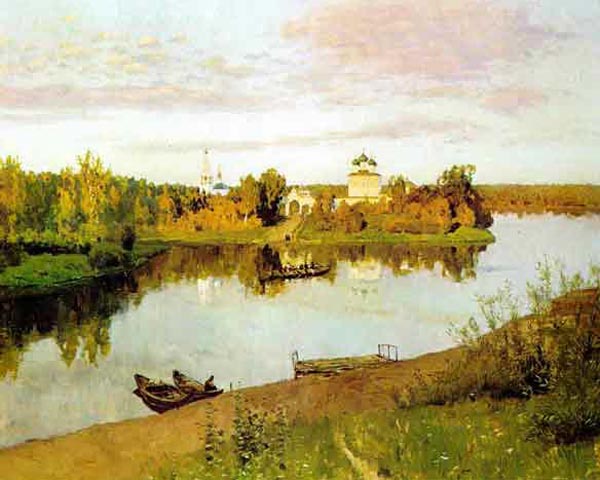 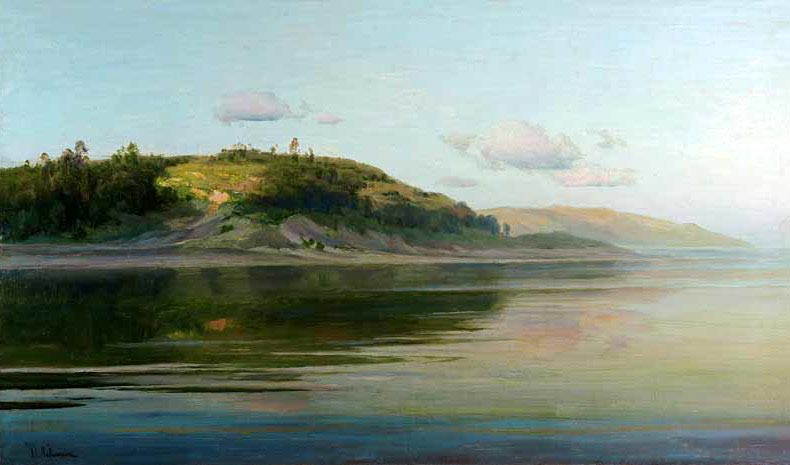 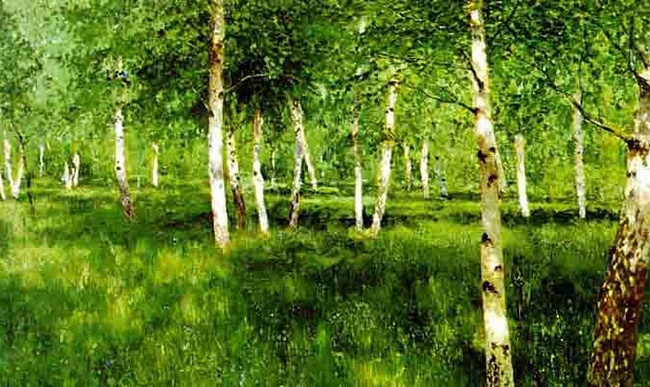 Исаак Левитан.
Художник изображает людей и их  жизнь
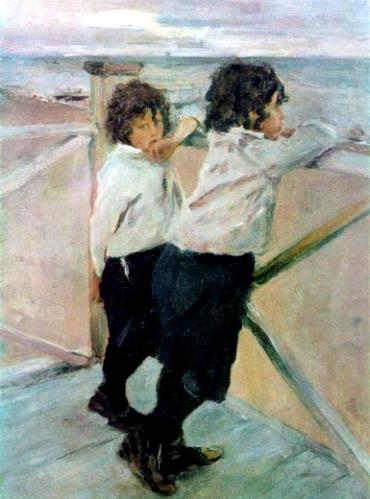 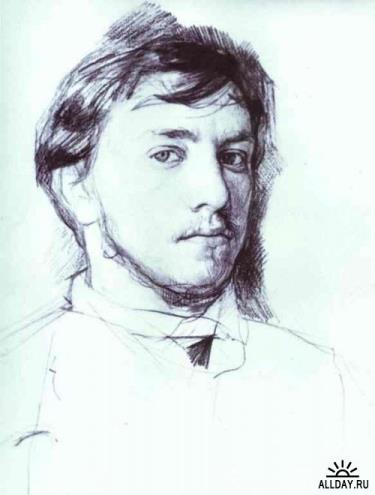 Валентин Серов
Еще художник изображает животных
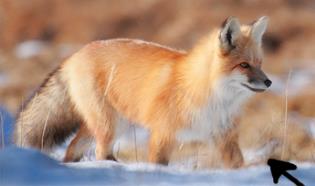 Красивая и хитрая лиса изящна, грациозна
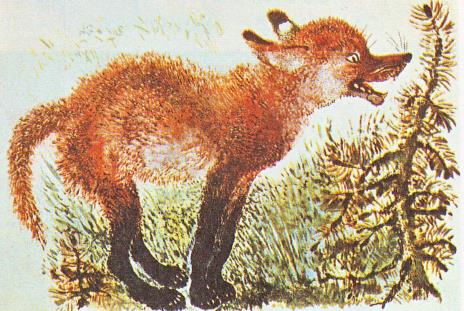 Художник Е. Чарушин изобразил забавную лисичку
Такие слоны  живут в далекой Индии
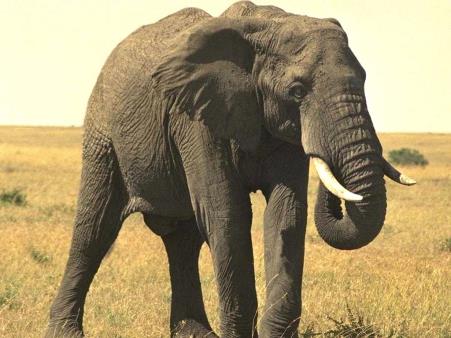 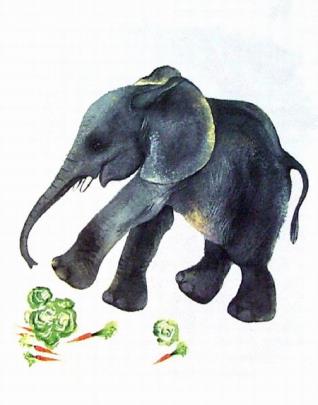 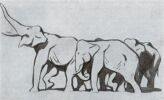 Е. Чарушин.
А вот таких слонов нарисовали художники В. Ватагин и Е. Чарушин.
В . Ватагин.
Разные медведи живут на нашей планете
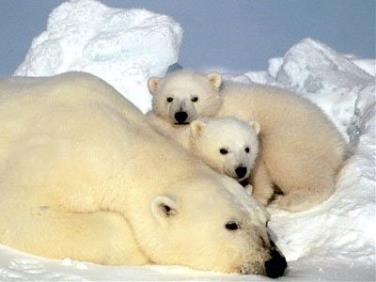 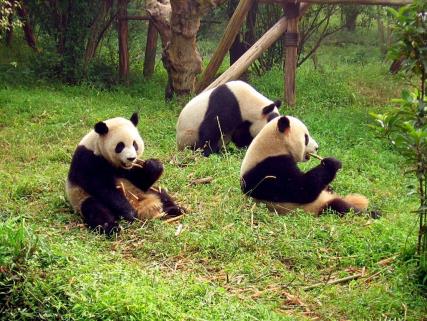 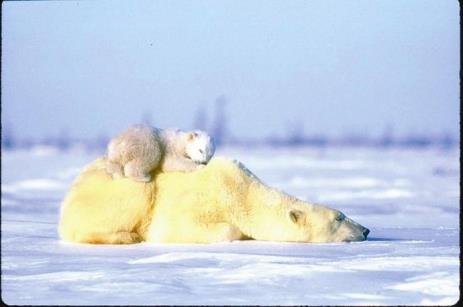 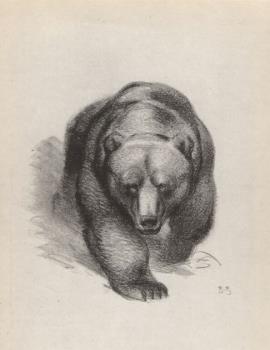 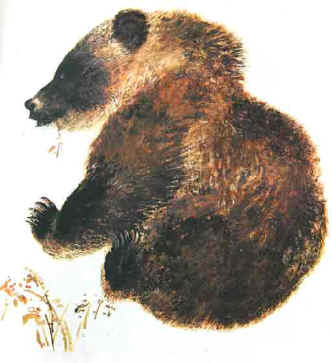 Этих медведей нарисовал художник Е. Чарушин
В Африке живут самые сильные, смелые, грациозные « кошки»
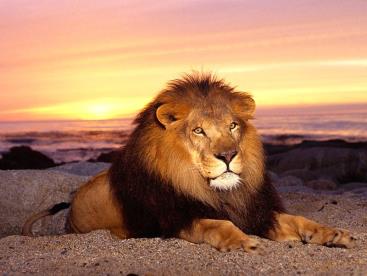 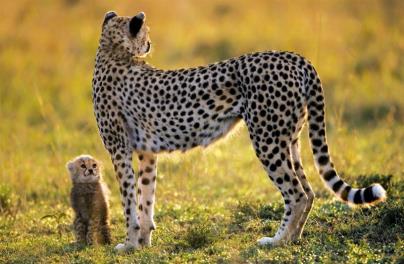 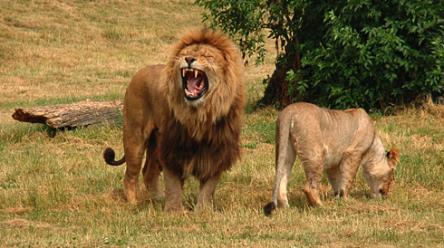 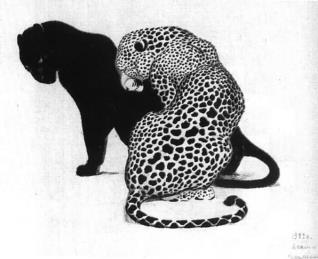 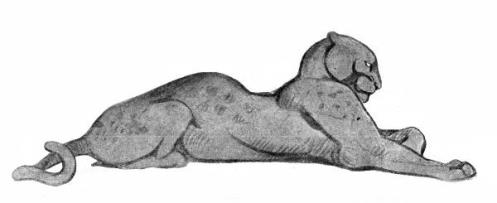 А вот так художник  В. Ватагин нарисовал сильных, грациозных тигра и пантер.
Есть художники, у которых звери и птицы- главные герои рисунков и картин. Таких художников называют «анималистами»
Происходит слово от латинского «animal» , что значит «животное».
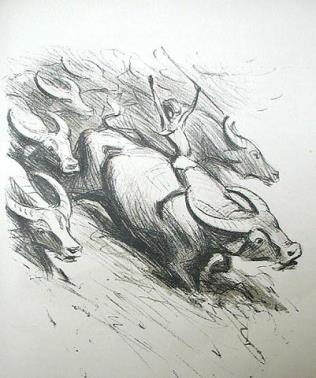 Анималисту приходится наблюдать и  изучать повадки, характер животных
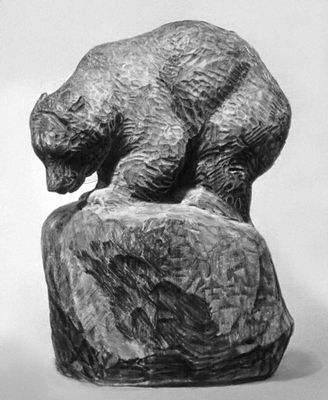 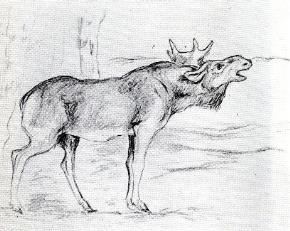 Василий Ватагин не только рисовал животных, но и выполнял их скульптуры
Наблюдательный Евгений Чарушин умело передает настроение животных. Они похожи на пушистые комочки
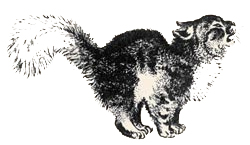 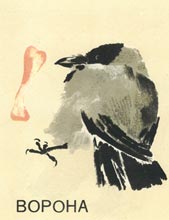 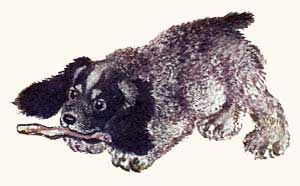 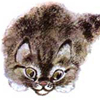 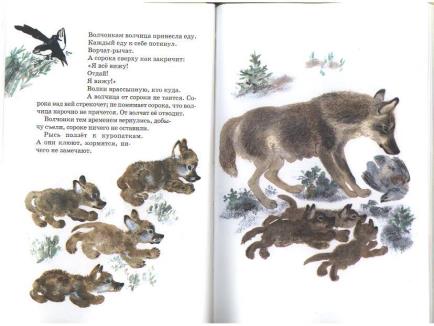 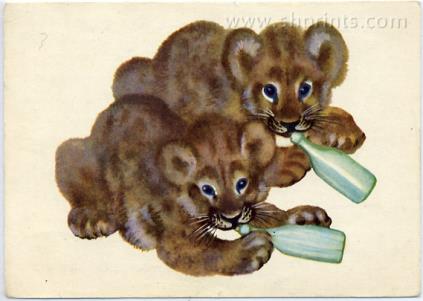 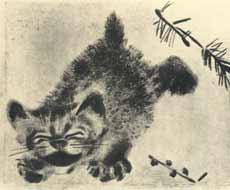 Рисунки юных анималистов
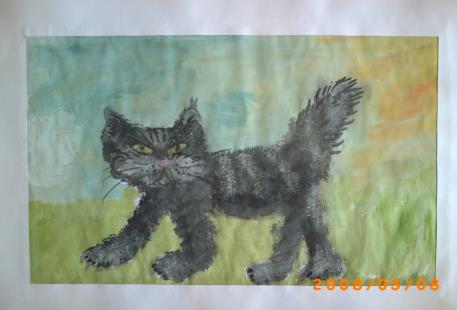 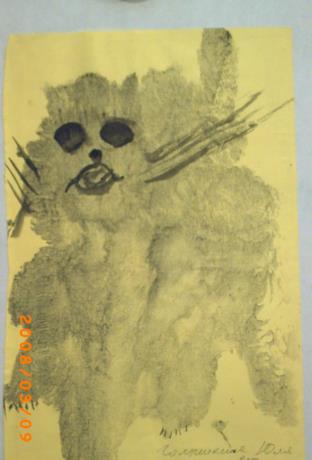 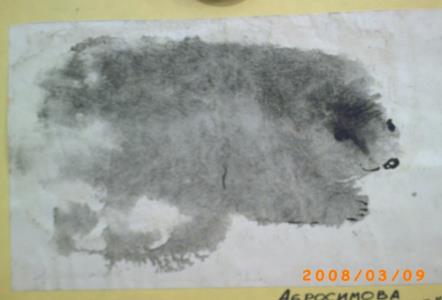